Desafíos compartidos entre las regiones UE-CELAC en materia de drogas.
Reuniones de las Agencias Nacionales de Drogas de la UE-CELAC
Bruselas, Bélgica 2024


Nuevas Sustancias Psicoactivas (NSP) en México
Dr. Daniel Pech Puebla
Psicólogo Clínico del Observatorio mexicano de Salud Mental y Adicciones
Sistema de Alerta Temprana SAT-México
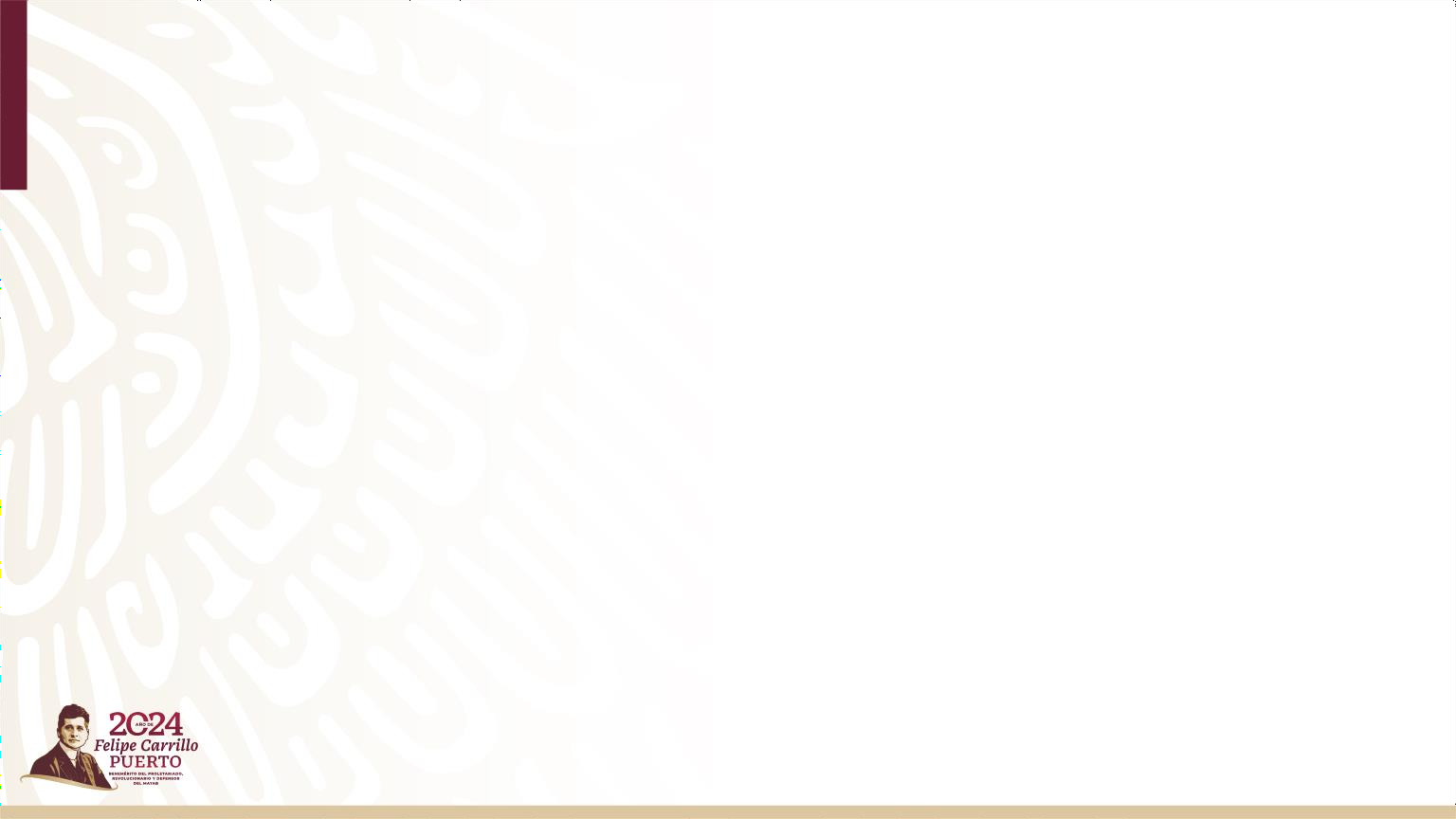 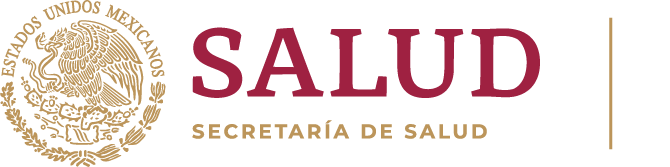 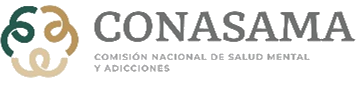 Objetivos del SAT
Mantener  una  vigilancia  constante  y  sistemática  para  identificar  oportunamente posibles amenazas relacionadas con las NSP y otras drogas emergentes, evaluar los riesgos y emitir las alertas de manera ágil, cuando corresponda.
Dimensiones de estudio
NSP
Monitoreo permanente de riesgos asociados a NSP y drogas emergentes
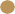 Drogas emergentes
Sustancias ya
conocidas
Adulterantes
Generar respuestas efectivas, basadas en evidencia.
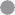 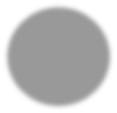 SAT
Aportar información útil a los servicios sanitarios.
Detección de sustancias en otros escenarios
Casos atendidos en centros de tratamiento
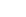 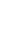 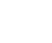 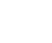 Caracterización química en laboratorios
Aportar información útil a las instancias encargadas de diseñar, implementar y evaluar políticas públicas sobre drogas.
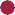 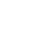 Sistema de Alerta Temprana SAT-México
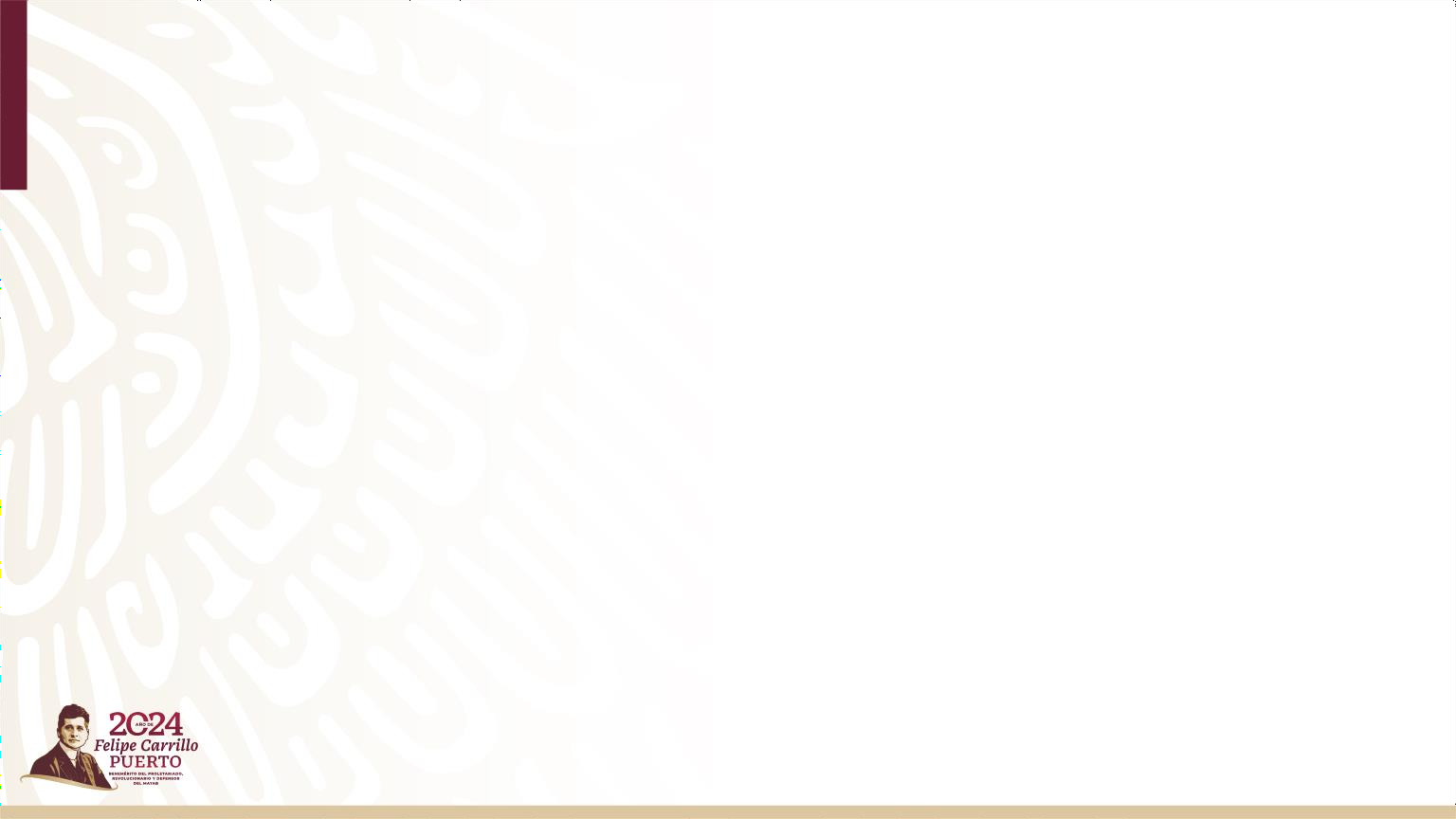 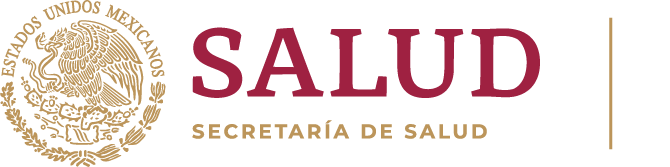 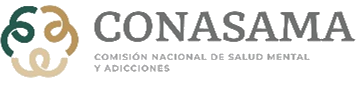 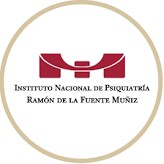 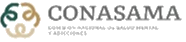 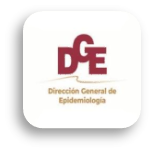 Red del SAT
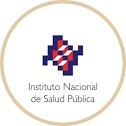 Observatorio Mexicano de Salud Mental y Adicciones
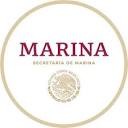 Investigadores en campo
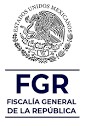 Servicios periciales/ Laboratorios
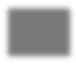 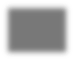 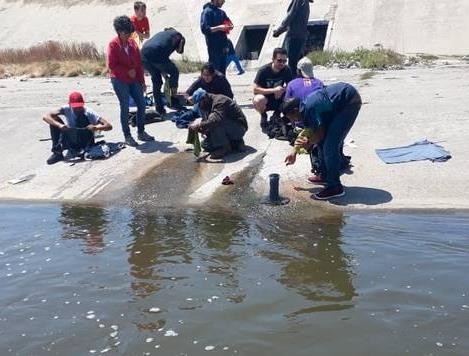 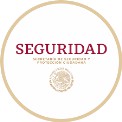 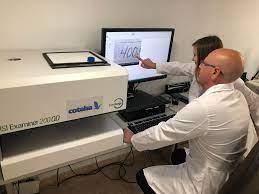 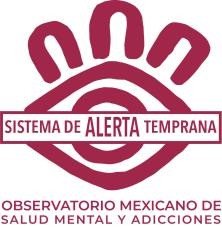 Actores clave
Instituciones
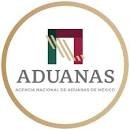 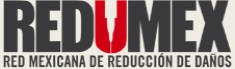 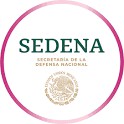 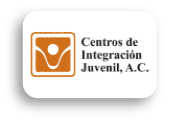 Organizaciones
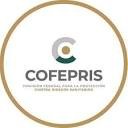 Centros de tratamiento
Programas de Reducción de Daños
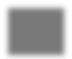 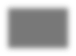 Programas de análisis de sustancias
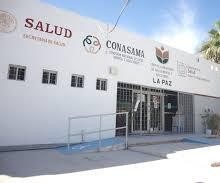 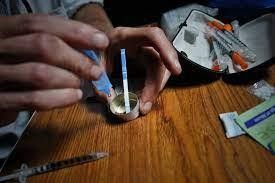 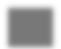 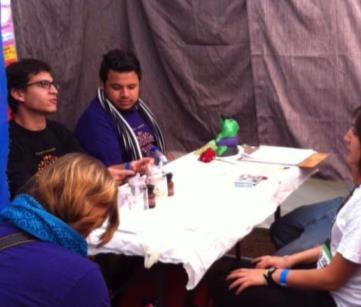 Hallazgos. Fentanilo y análogos
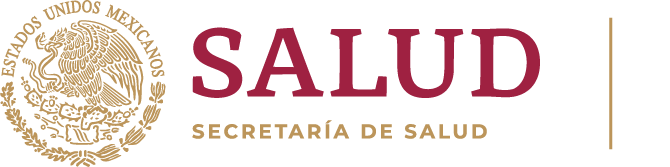 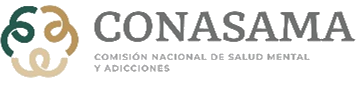 Perfilamiento químico	del fentanilo
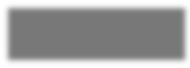 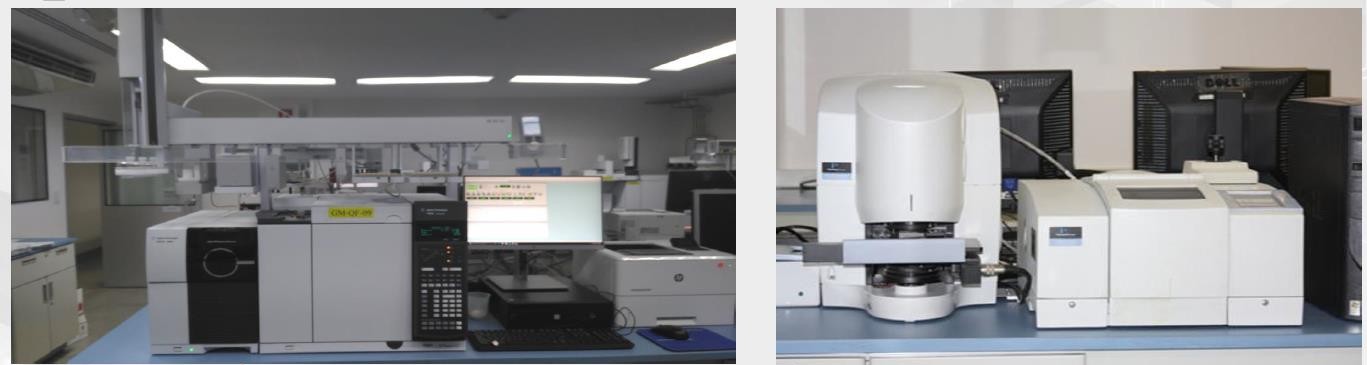 Fuente: CFIC, 2024.
Adulterantes
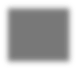 Diluyentes
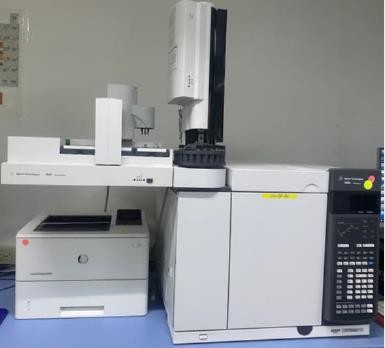 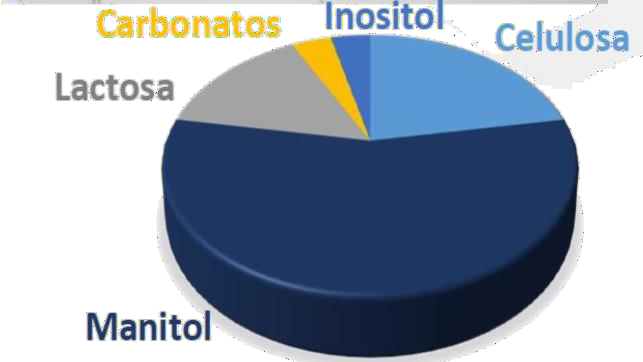 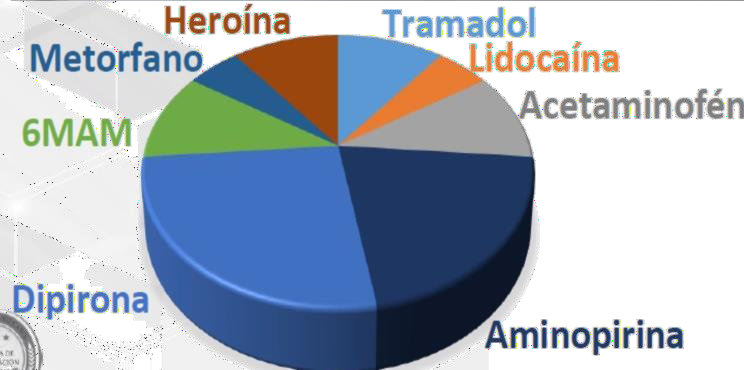 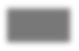 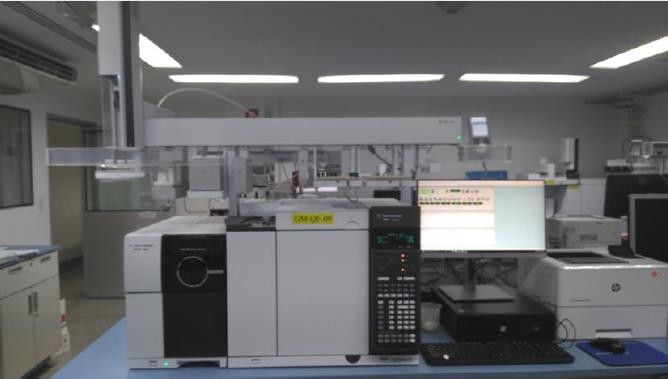 Fuente: CFIC, 2023.
Hallazgos. Fentanilo y análogos
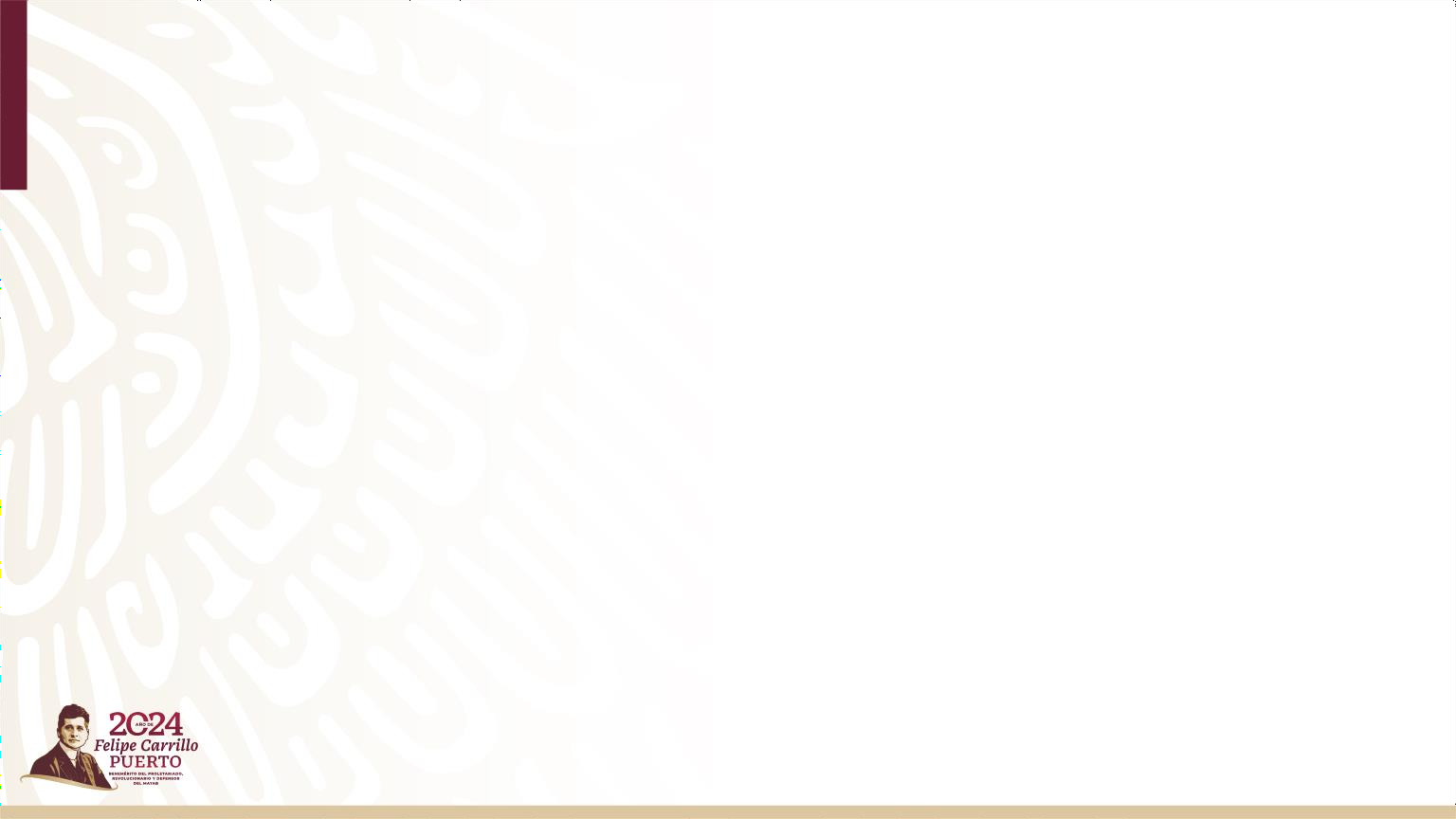 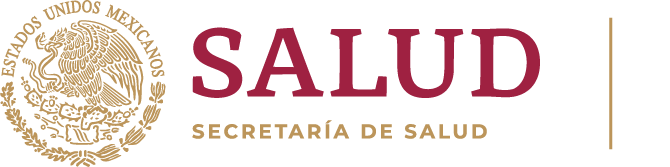 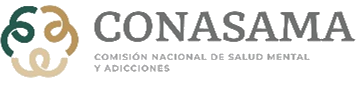 Decomisos de fentanilo en México de 2015 a 2023
Demanda de atención por uso de Fentanilo de 2013 a 2023
600
2,500
518
2,086
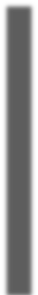 500
2,018
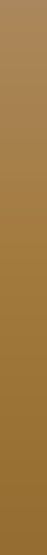 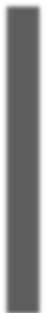 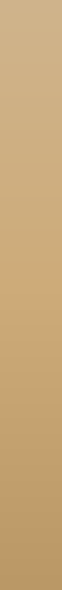 2,000
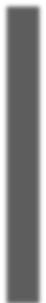 1,848
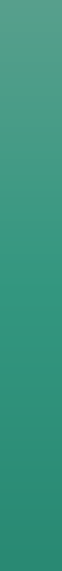 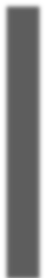 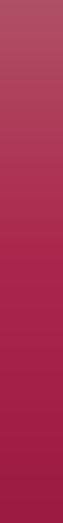 Casos atendidos
400
Kilogramos
333
1,500
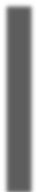 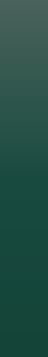 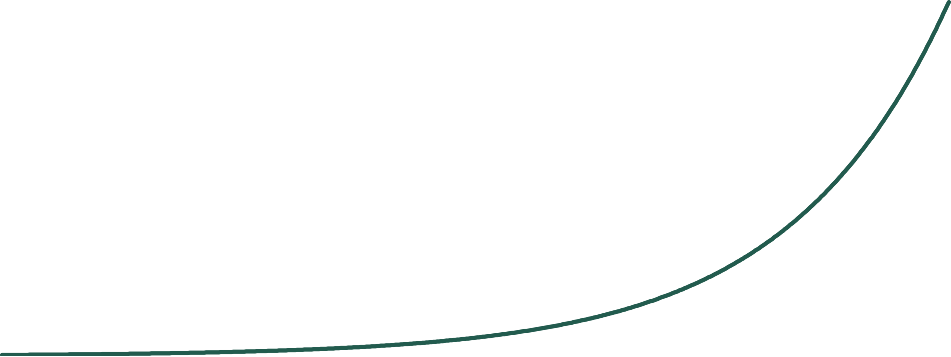 300
1,242
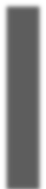 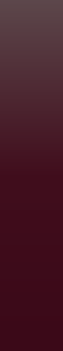 184
200
1,000
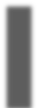 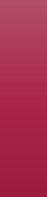 100
72
491
500
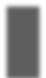 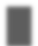 341
25
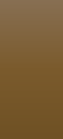 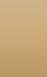 10
5	3	4	1
1
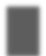 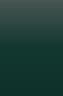 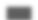 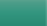 0
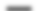 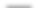 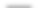 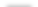 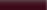 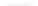 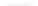 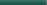 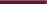 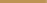 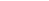 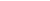 40
20
11
2013	2014	2015	2016	2017	2018	2019	2020	2021	2022	2023
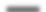 0
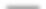 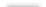 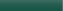 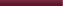 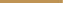 2015
2016
2017
2018
2019
2020
2021
2022
2023
Por su naturaleza, el fentanilo es una sustancia de gran interés para el SAT en México. Aunque vemos un crecimiento importante en la oferta, la demanda en general es muy baja (0.28% de la demanda en 2023), pero va también en aumento.
Hallazgos. Fentanilo y análogos
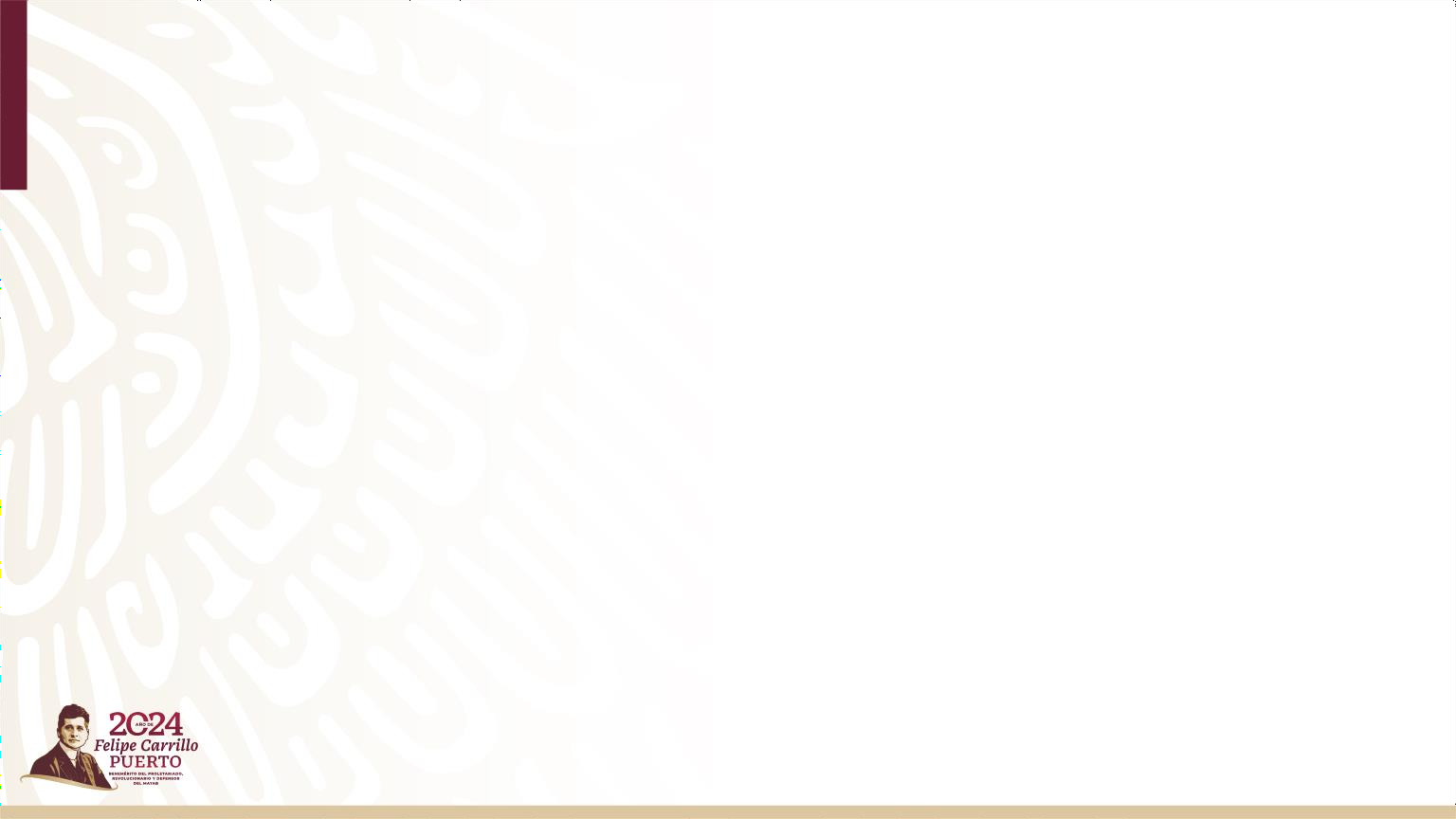 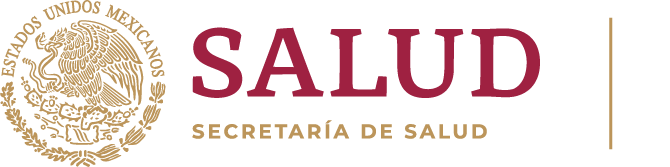 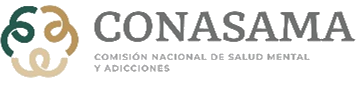 El uso de fentanilo se localiza principalmente en la frontera norte de México
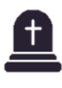 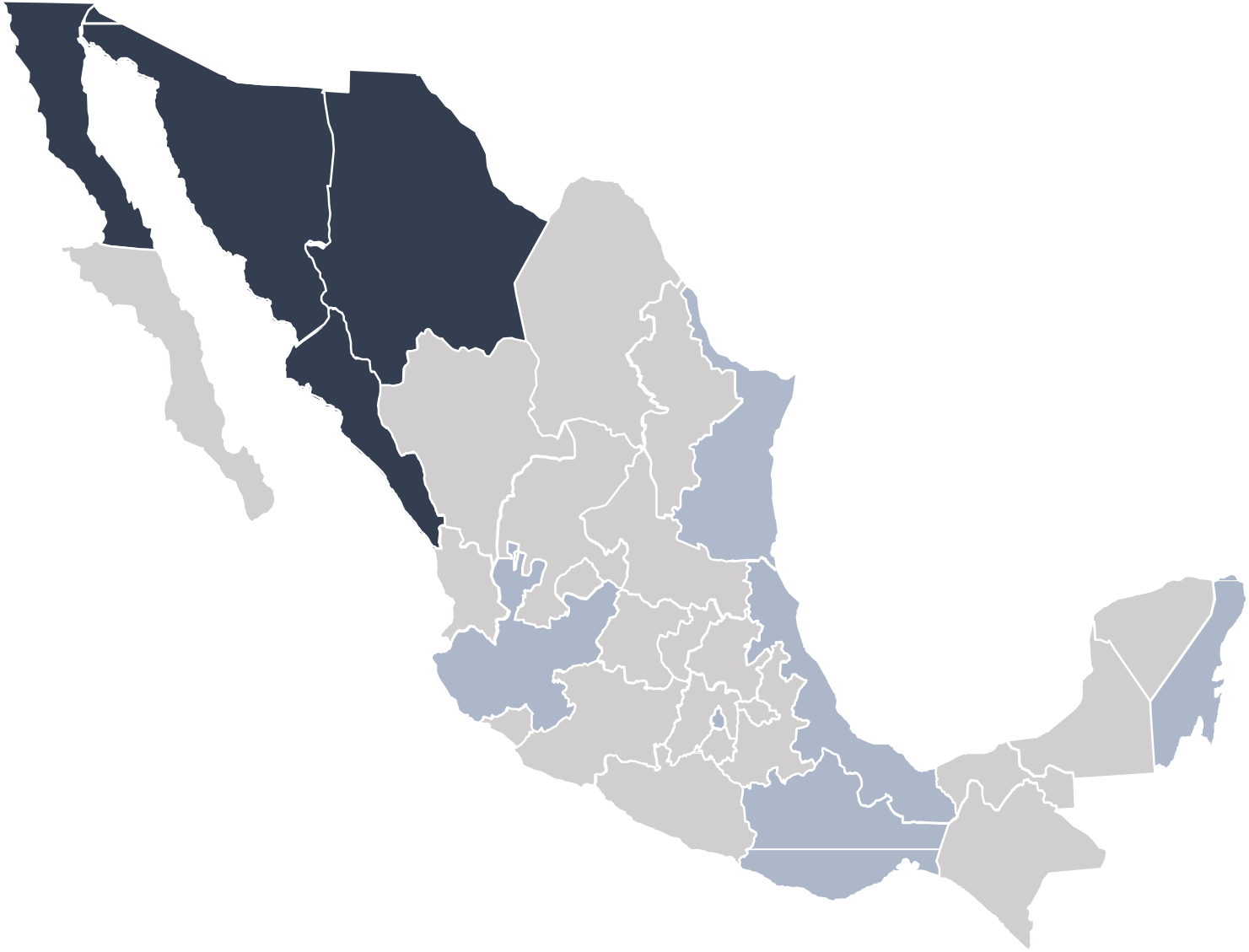 1
En	2023	se	implementó	un	código
emergente	(U.94)	en	todas	las
Baja California
unidades	y	servicios	de	salud	para
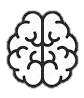 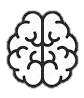 211
Sonora
18
Chihuahua
detectar intoxicaciones por fentanilo
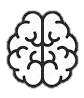 173
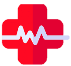 11
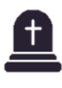 1
Baja California Sur
Coahuila
Sinaloa
45
Nuevo León
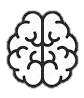 Durango
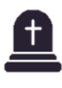 1
Tamaulipas
1
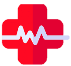 Zacatecas
Atenciones en centros de tratamiento
S.L.P.
6
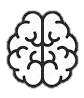 Aguascalientes
Nayarit
Yucatán
Guanajuato
Qro
Hidalgo
4
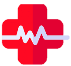 Jalisco
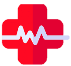 2
Colima
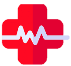 Urgencias
2
Veracruz
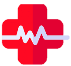 Q. Roo
Edo. Mex
CDMX
Tlaxcala
Michoacán
Campeche
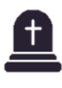 MorelosPuebla
Defunciones
Tabasco
Guerrero
2
+15 casos en centro toxicológico (en revisión)
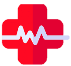 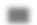 Oaxaca
1
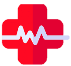 Chiapas
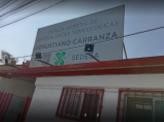 Hallazgos. Metanfetaminas
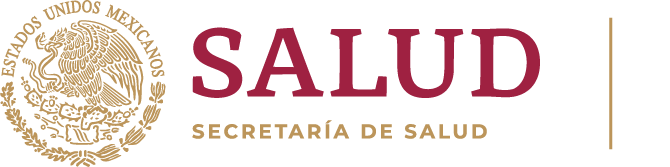 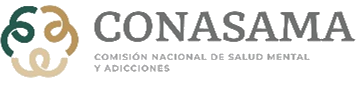 Perfilamiento químico	de la metanfetamina
Pureza de la metanfetamina
La	principal	sustancia	de	consumo	entre	quienes	solicitan atención, los laboratorios encuentran alta pureza
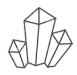 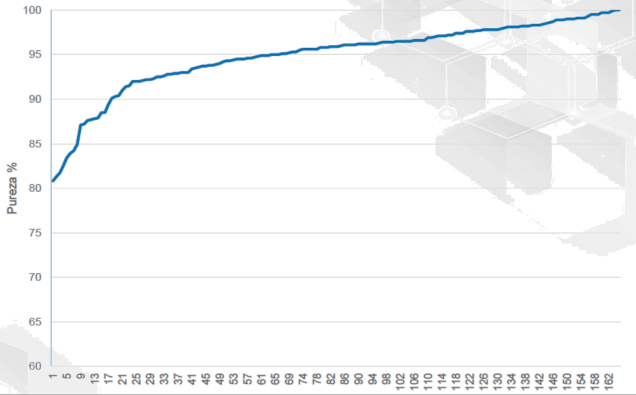 Demanda de tratamiento y principal droga de impacto 2013-2023
45.7
50
49.1
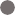 46.2
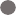 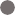 45
40
37.3
36.1
34.8
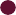 34.3
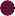 35
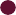 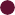 28.1
27.7
30.3
28.8
26.3
28.5
30
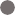 Alcohol
27.2
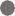 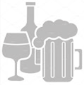 26
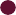 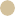 25.4
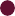 Marihuana
Cocaína Inhalables ETA
Tabaco
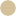 24.6
24.5
Adulterantes
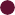 23.6
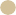 23.4
23.4
20.4
25
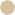 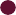 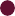 21.8
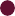 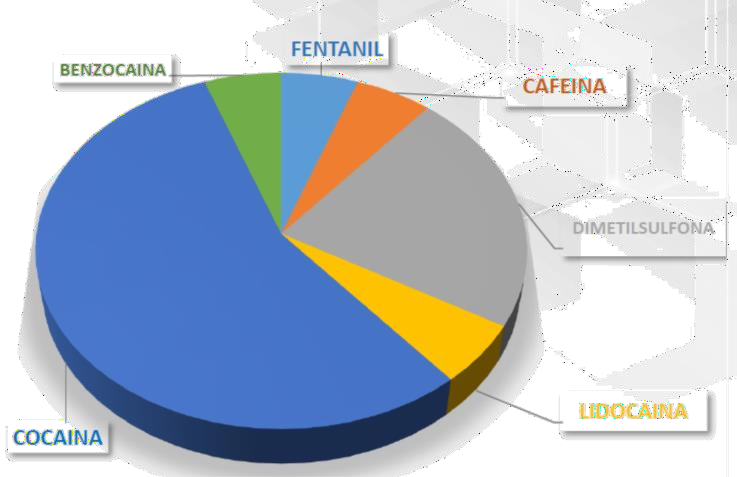 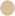 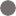 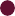 18.4
20
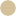 16.1
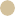 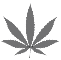 14.5
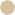 13.3
13.3
13.3
15
12
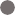 11.2
9.2
6.6
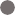 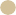 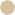 9.9
7.5
4.5
9.1
6.6
9.8
8.2
9.5
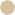 8.8
6.6
4.6
Alucinóge nos
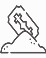 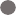 8.4
7.2
10
8
8
6.8
5.3
6.8
4.4
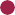 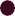 7.1
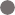 6.8
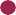 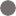 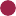 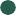 6.2
4.6
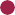 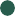 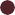 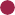 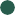 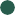 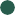 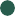 4.3
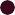 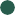 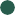 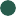 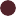 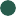 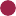 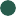 3.6
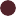 5
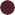 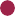 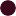 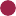 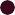 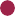 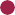 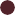 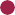 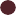 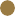 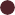 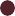 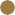 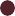 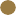 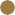 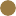 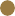 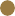 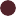 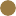 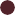 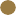 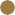 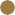 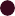 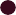 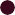 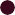 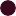 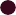 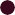 Metanfetaminas: en la última década hubo un aumento en la demanda de atención del 416%
Otras sustancias y fenómenos
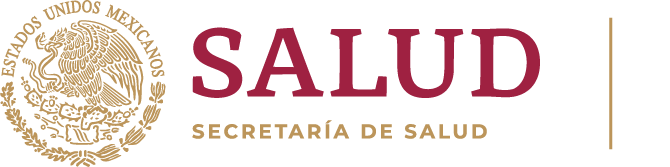 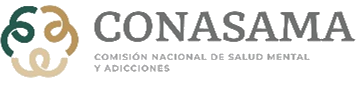 emergentes
Demanda de atención por consumo de
Tramadol
80

70

60

50

40
Casos
Fuente: CFIC, 2024.
30

20

10

0
2015	2016	2017	2018	2019	2020	2021	2022	2023
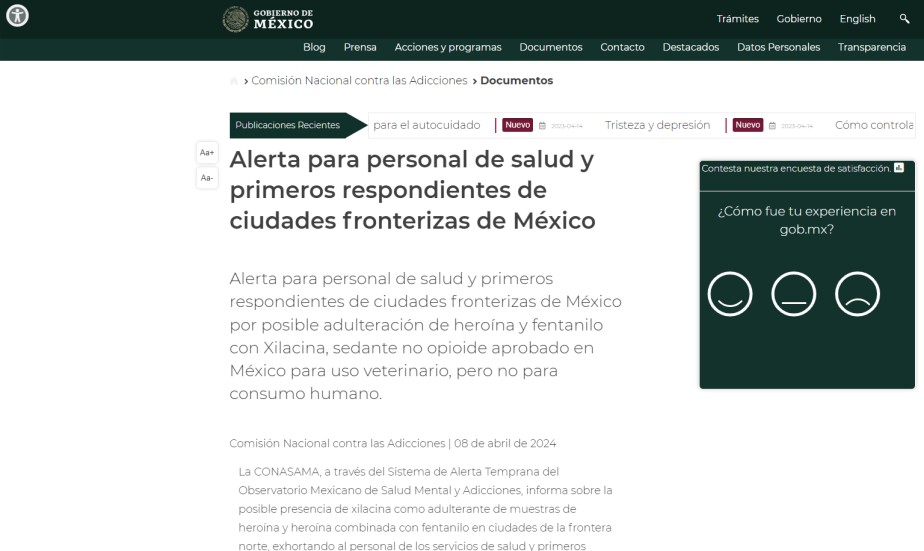 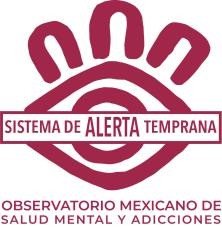 Otras sustancias y fenómenos
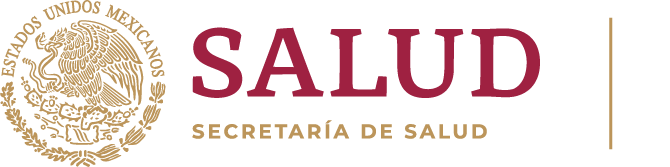 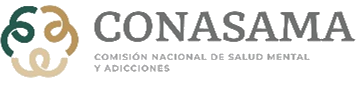 emergentes
Turismo psicodélico con enteógenos naturales
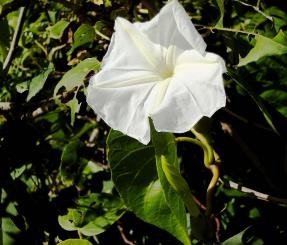 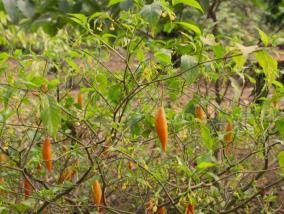 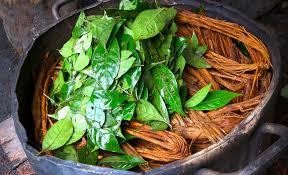 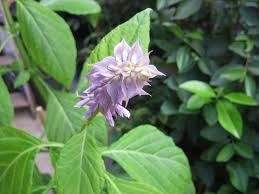 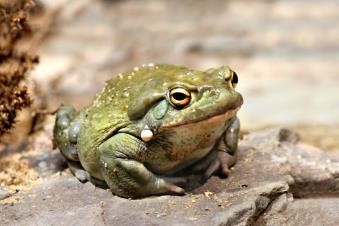 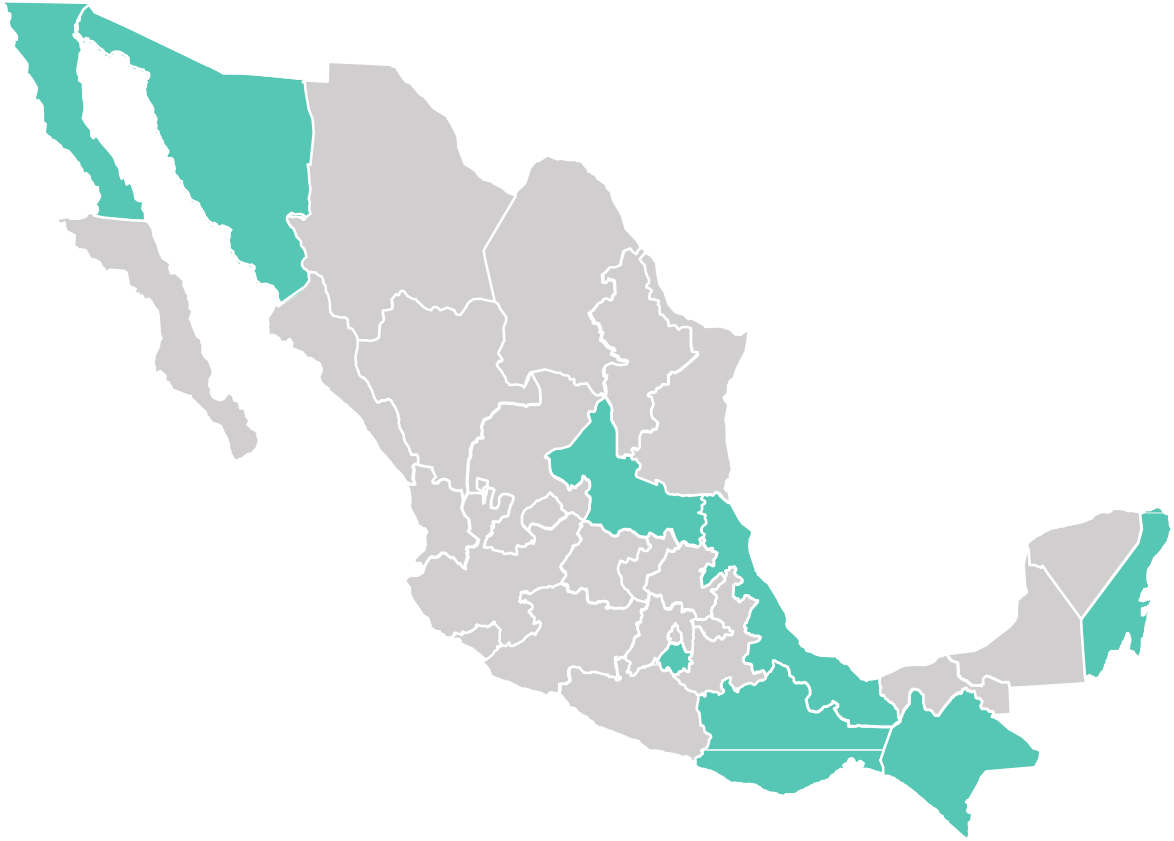 Baja California

Sonora
Salvia
Ibogaína
Ayahuasca
Sapo del desierto
de Sonora
Semillas de la virgen, Ipomoea violácea
Chihuahua
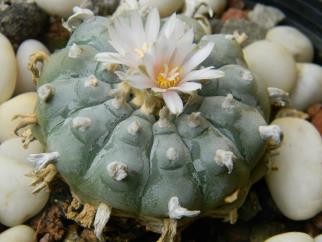 Baja California Sur
Coahuila
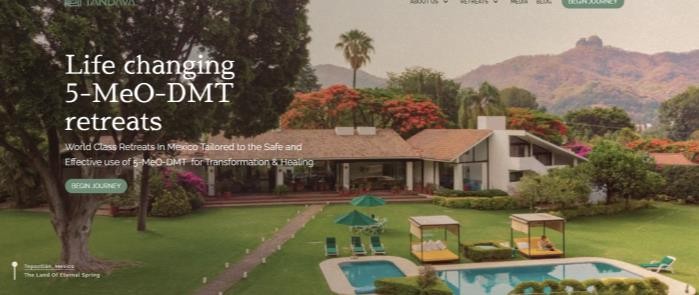 Sinaloa
Nuevo León
Durango
Tamaulipas

Zacatecas
Peyote
S.L.P.
6
Aguascalientes
Nayarit
Yucatán
Guanajuato
Jalisco
Qro
Hidalgo
Centros de retiro
Q. Roo
Edo. Mex
Michoacán	Tlaxcala
CDMX
Colima
Campeche
Veracruz
MorelosPuebla
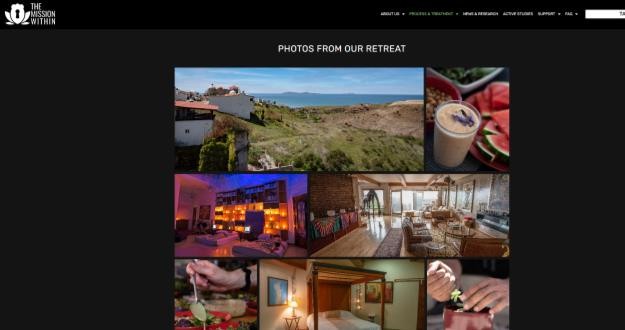 Tabasco
Guerrero
Oaxaca
Chiapas
Algunas ideas finales
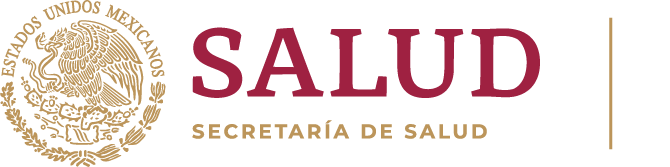 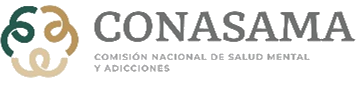 El fenómeno de la oferta de drogas en México ha cambiado en los últimos 	diez  años.  Actualmente,  el  mercado  de  las  drogas  sintéticas  es  el 	predominante.
México ha reportado la presencia de 36 Nuevas Sustancias Psicoactivas.
Las metanfetaminas son las sustancias más consumidas entre quienes 	llegan a tratamiento.
El	uso	de	opioides	como	el	fentanilo	es	un	fenómeno	emergente	y
localizado al momento principalmente en la frontera norte.
Hay	otros	fenómenos	de	interés,	como	la	adulteración	de	drogas	con
Xilacina, el uso de Tramadol o turismo psicodélico.
¡Muchas Gracias!
Dr. Daniel Pech Puebla daniel.pech@salud.gob.mx
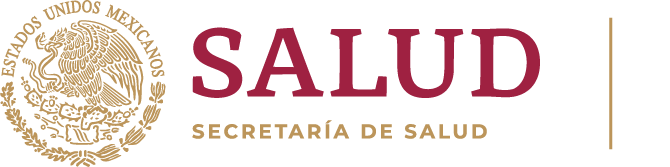 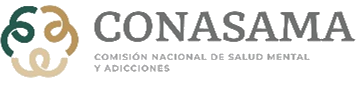